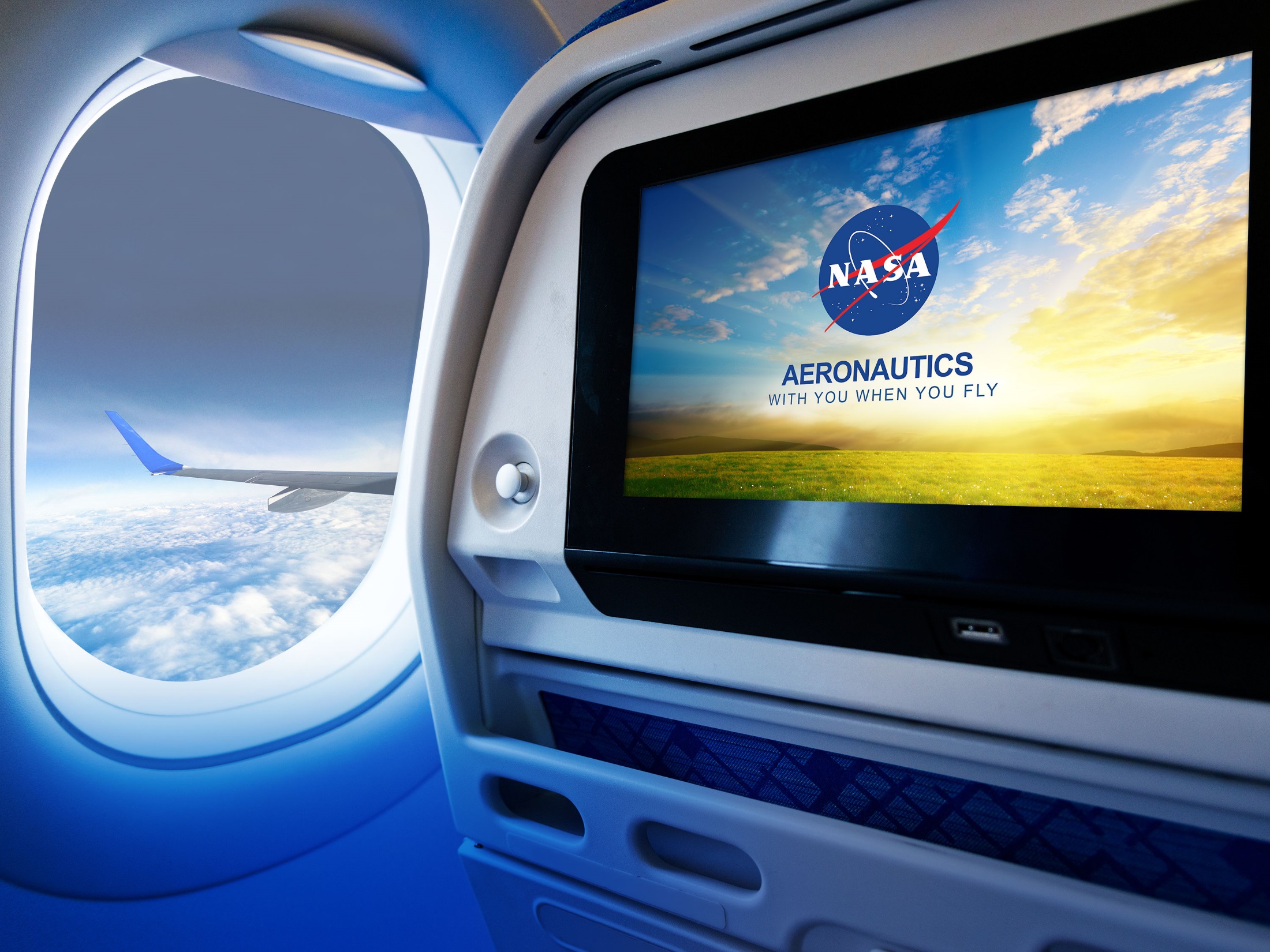 NASA Aeronautics FY 2017 Budget RequestInvesting in our Future

Briefing to REDAC Airports Subcommittee Meeting

John Cavolowsky, Director, Airspace Operations and Safety Program
March 16, 2016
Global Growth in Aviation: Opportunities and Challenges
Global Air Passengers by Region (% of Total)
2034
Global Aviation Industry, est.

7B Passenger Trips

Asia-Pacific Passenger Trips equal toNorth America and Europe combined

105M Jobs

$6T GDP
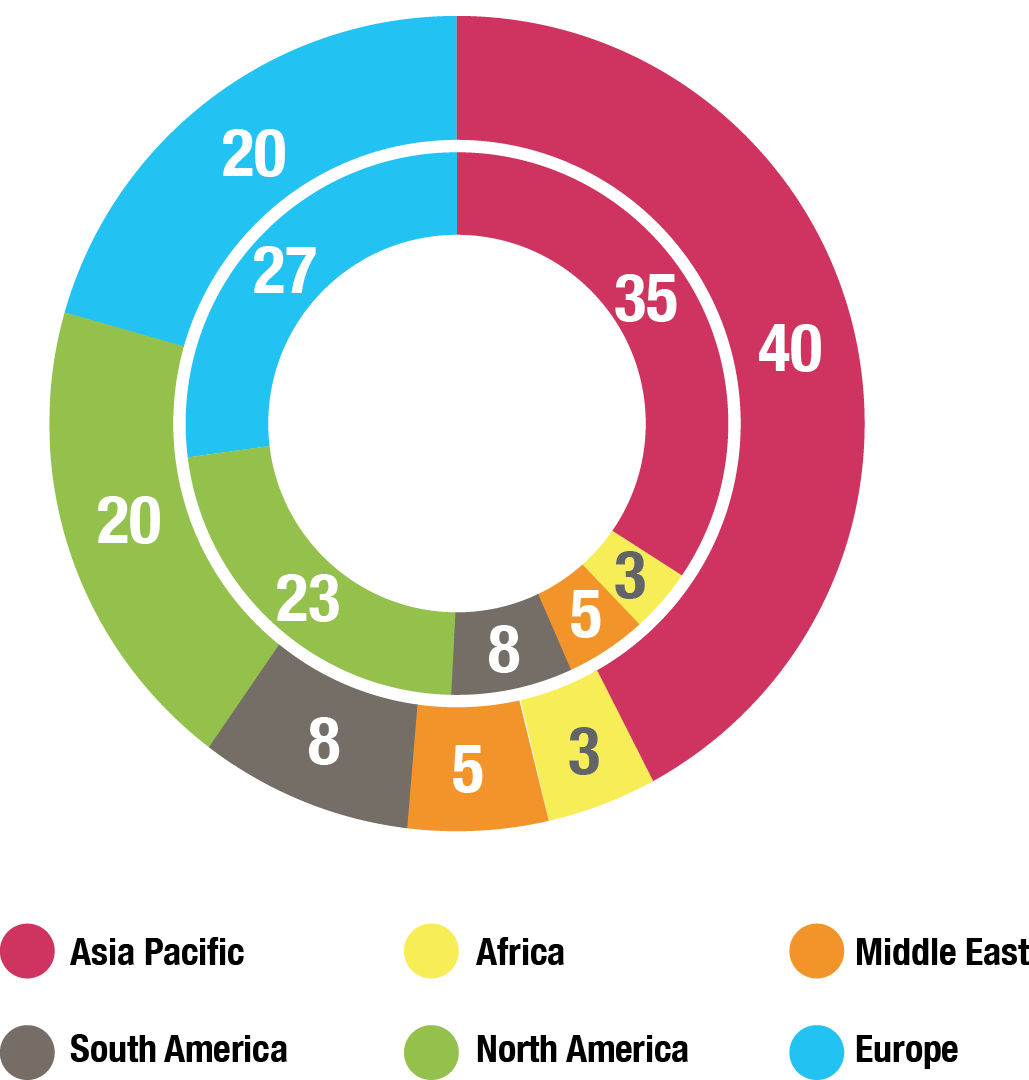 2014
Global Aviation Industry

3.3B Passenger Trips

North America and Europe combined is half of all  Passenger Trips

58M Jobs

$2.4T GDP
Over 36,000 New Aircraft required (replacement and growth) over the 20 year period($4-$5T value)
Sources:  International Air Transport Association, Air Transport Action Group, Boeing
Major Opportunities / Growing Challenges
Competitiveness—New state backed entrants, e.g., COMAC (China); Growing global R&D
Environment—Very ambitious industry sustainability goals; Large technology advances needed
Mobility—More speed to connect the worlds’ major cities; Opportunity for commercial supersonic flight
U.S. Technological Leadership Required!
www.nasa.gov
2
Major US Airlines Collaborating with NASA
US Airways
Southwest
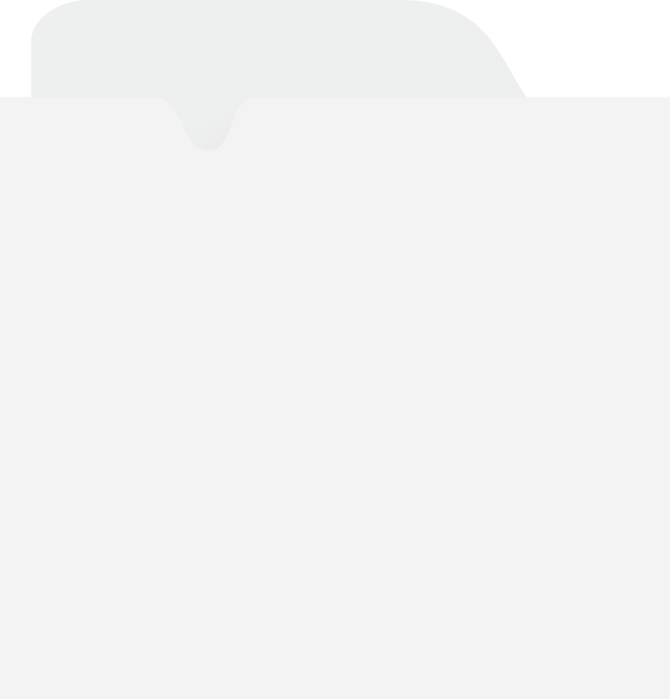 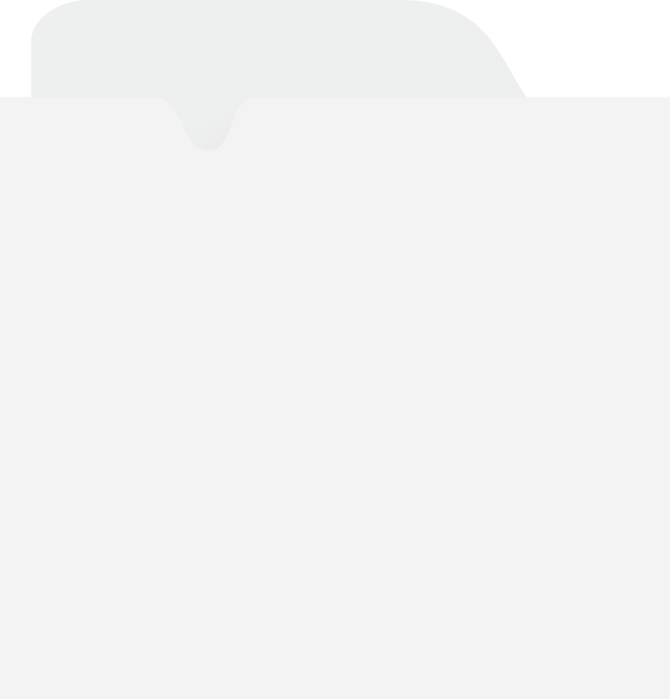 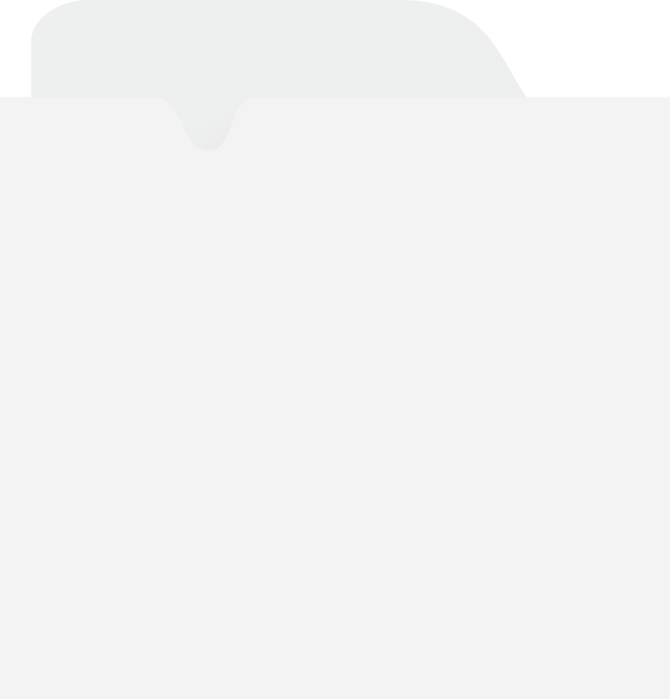 American Airlines
(now part of American Airlines)
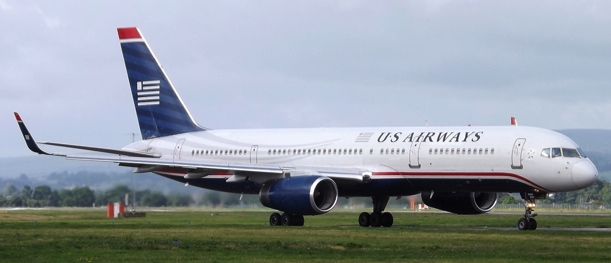 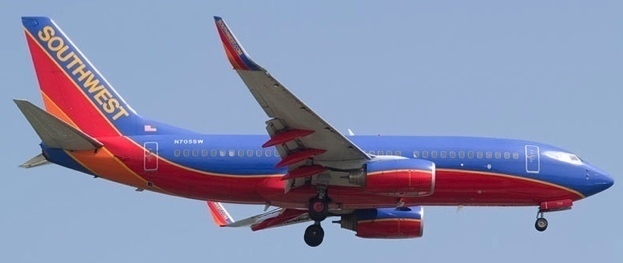 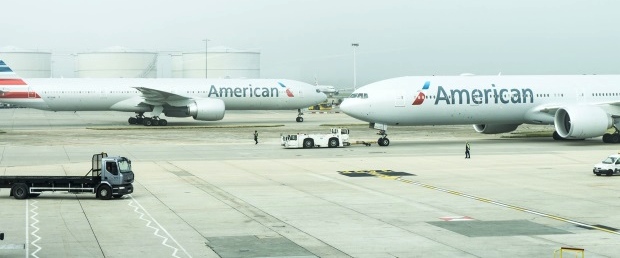 Photo credit: markyharky via VisualHunt / CC BY
Weather Rerouting
Changing the non-profitable flights into profitable flights
Terminal Sequencing and Spacing
Increasing throughput and fuel efficiency for arrivals
Surface Management
Reducing delays and fuel consumption
Data Mining
Improving efficiency and safety
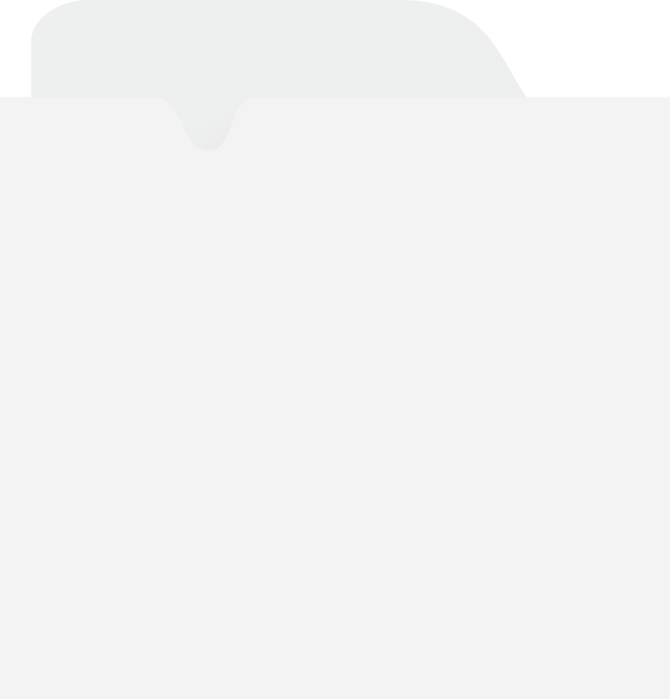 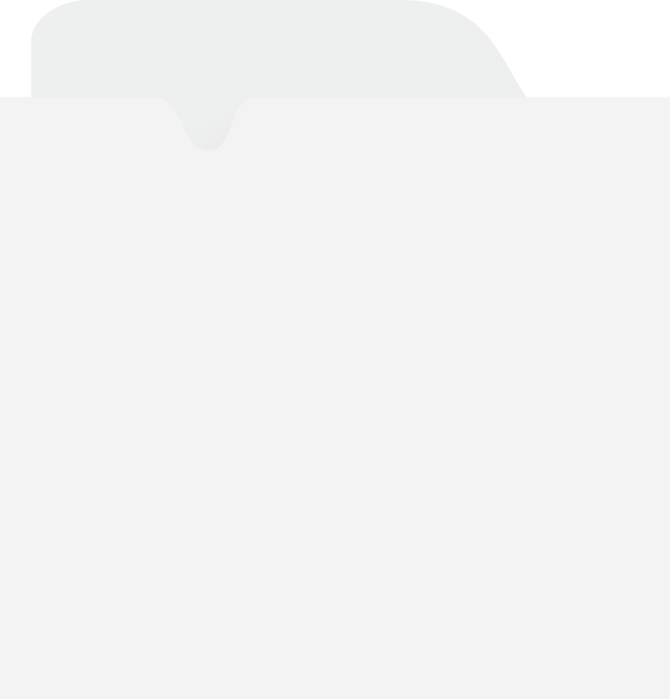 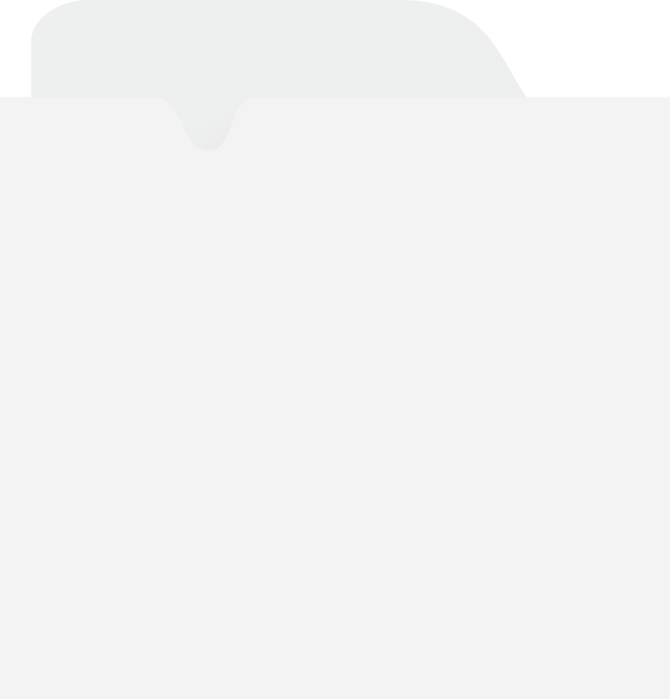 United
Virgin America
Alaska Airlines
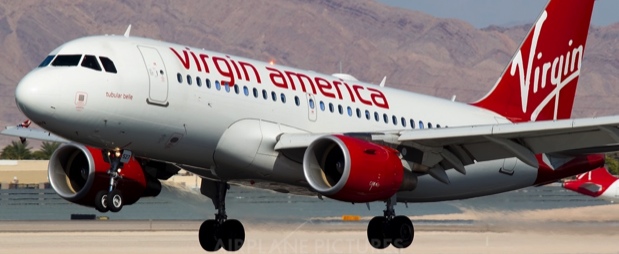 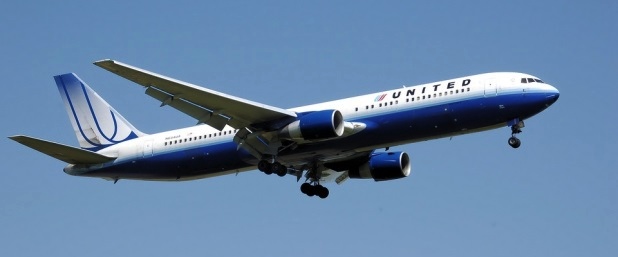 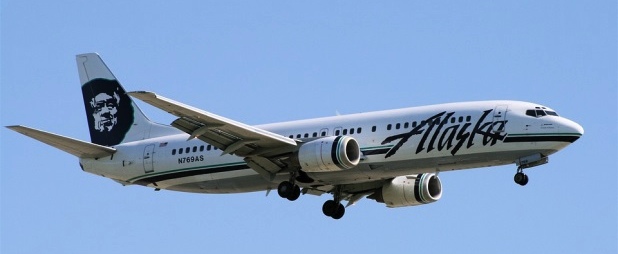 Efficient Descent Advisor
Saving time and reducing fuel burn for arrivals
Flight deck Interval Management
Increasing throughput with improved arrival spacing for landing
Traffic Aware Strategic Aircrew Requests
Optimizing time and fuel savings for pilot entered route changes

Flight Awareness Collaboration Tool
Reducing cancellations and delays due to winter storms
Traffic Aware Strategic Aircrew Requests
Optimizing time and fuel savings for pilot entered route changes
3
Major US Airports Collaborating with NASA
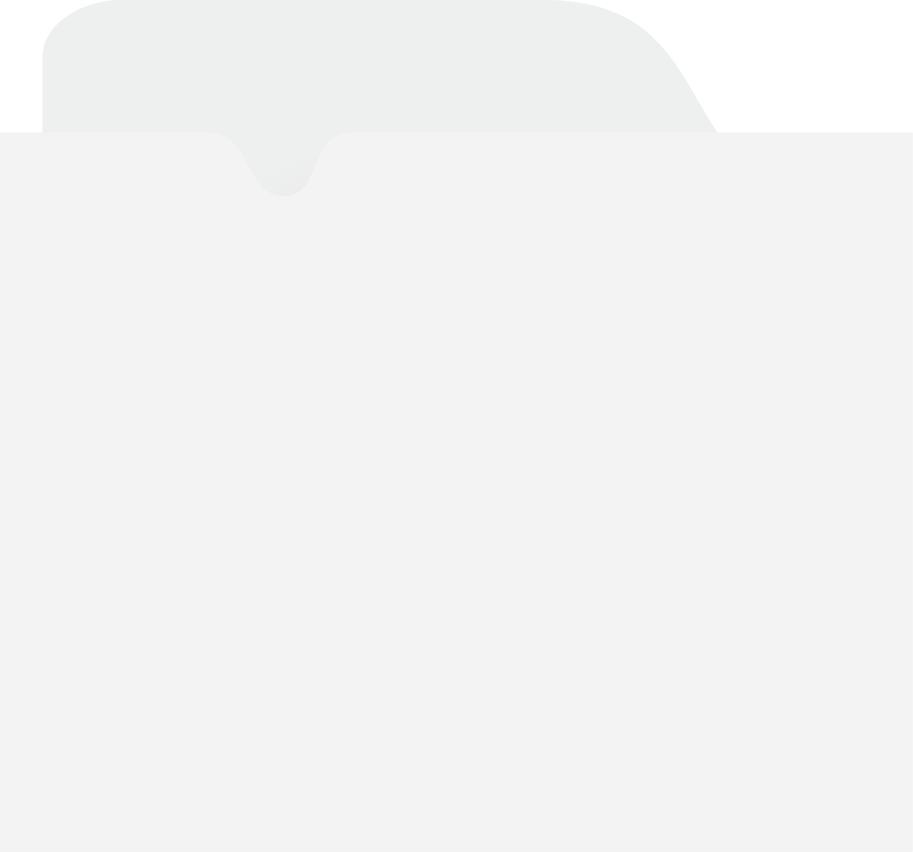 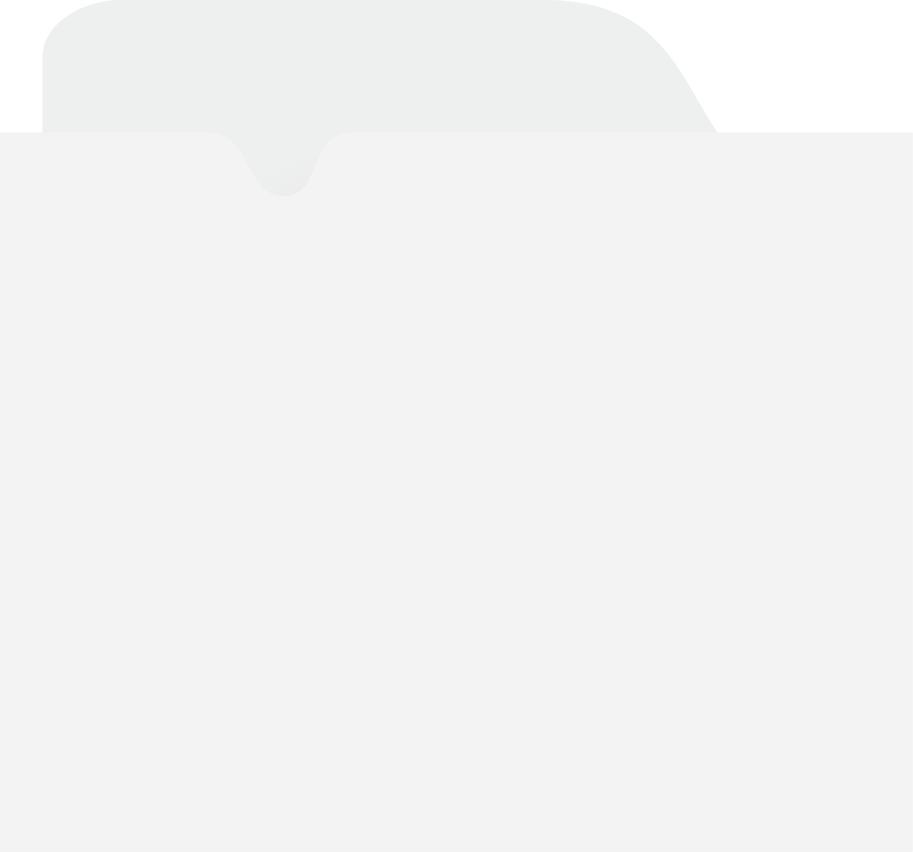 DEN
DFW
Denver International Airport
Dallas Fort Worth International Airport
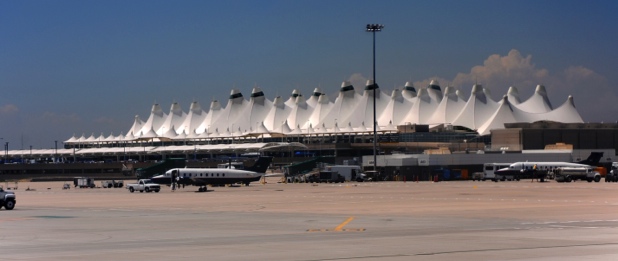 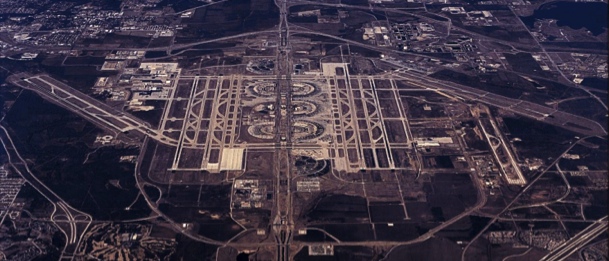 Efficient Descent Advisor
Improving arrival efficiencies
Precision Departure Release Capability
Increasing departure time conformance
CLT
PHX
LAX
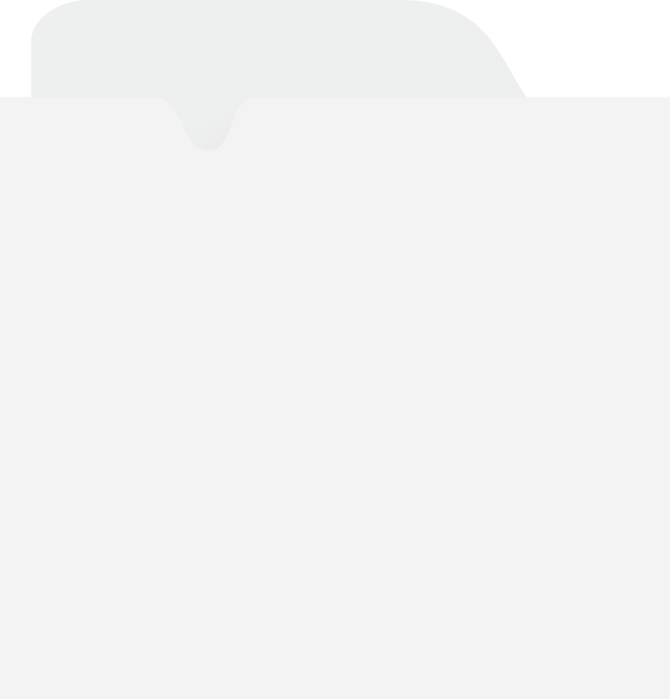 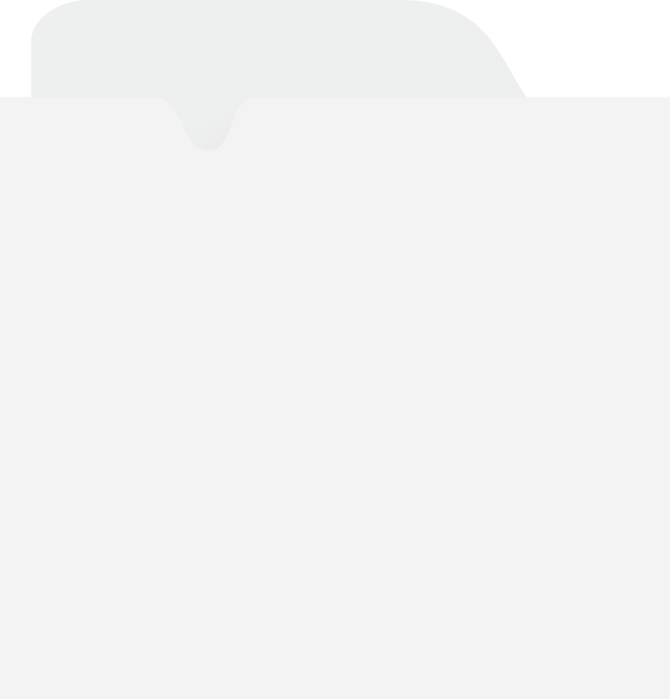 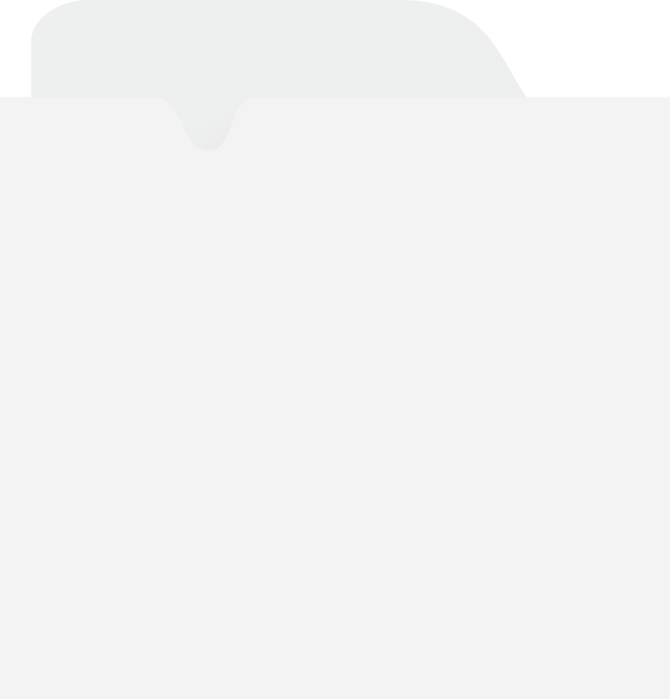 Charlotte Douglas International Airport
Phoenix Sky Harbor International Airport
Los Angeles International Airport
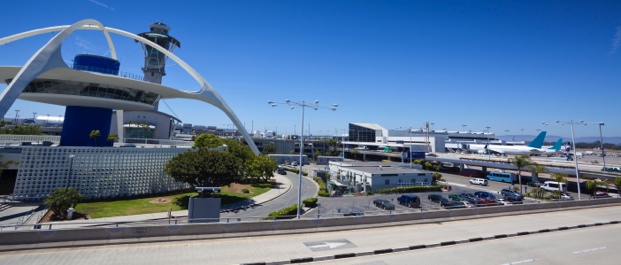 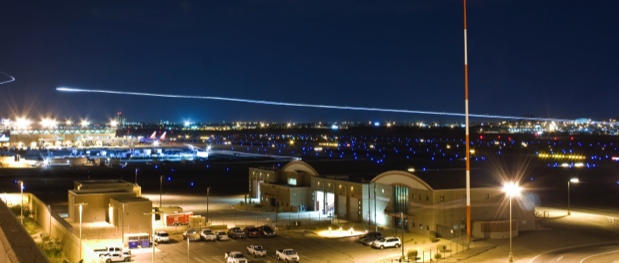 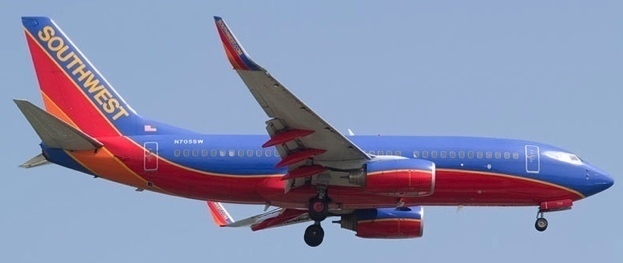 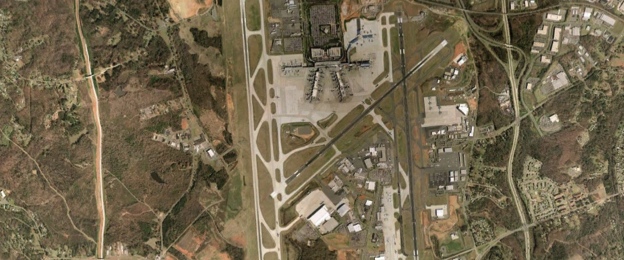 Terminal Sequencing and Spacing (TSAS)
Increasing throughput and fuel efficiency for arrivals

Flight deck Interval Management (FIM)
Increasing runway throughput for arrivals
Integrated Arrival/Departure/Surface (IADS)
Reducing overall departure delay
Terminal Sequencing and Spacing (TSAS)
Increasing throughput and fuel efficiency for arrivals
www.nasa.gov
4
NASA Aeronautics Ready for Flight
Accomplishments and Planning
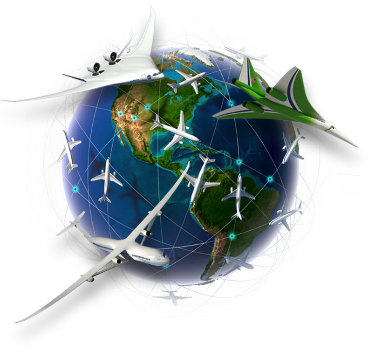 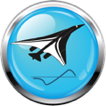 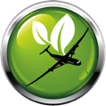 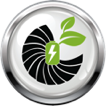 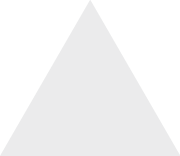 NASA Aero Vision and Strategy Established
2008-2013
2014/15
2016/17
2018-2026
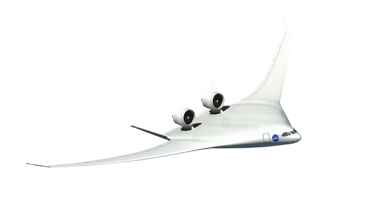 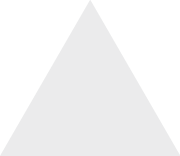 N+3 Subsonic & Supersonic Concept/Technology Studies
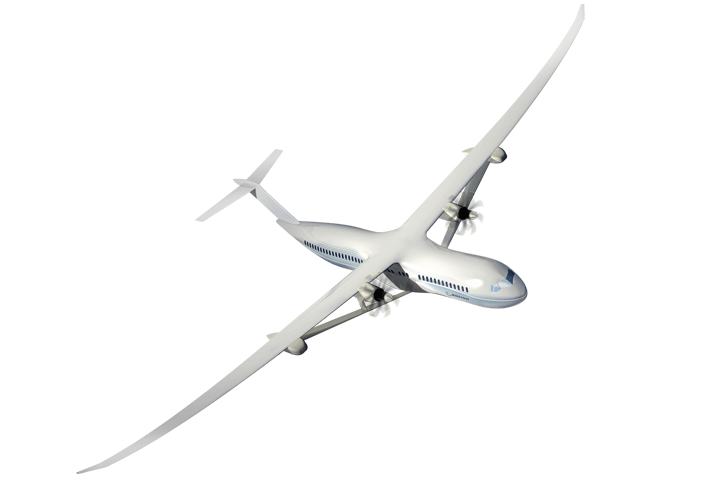 Ground Testing of N+3 configurations and technologies
LBFD PDR
Completed
UEST PDR
Completed
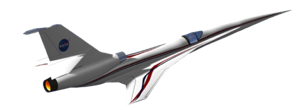 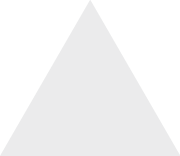 N+2 Environmentally Responsible Aviation (ERA) Project Initiated
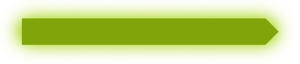 8 Integrated Tech Demos Completed, Tech transitioned to industry. HWB ready for Flight Dem/Val.
Ready for X-Plane Integration & Demonstration
NASA FAA NextGen Research Transition Teams (RTTs) Initiated
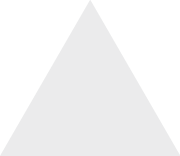 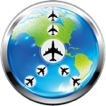 Technology Transitions to FAA: MSP, EDA, PDRC, TSAS
ATD-1 Completed and transferred to FAA
ATD-2, 3 Completed & Transferred to FAA
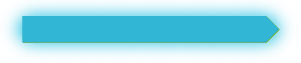 Ready for NextGen TBO Integration & Demonstration
Roadmaps Completed
www.nasa.gov
5
FY 2017 Budget
Aeronautics budget includes paid-for 10-year mandatory funding from the Administration’s 21st Century Clean Transportation Plan. See appendix for additional detail.
www.nasa.gov
6
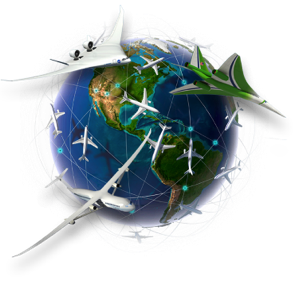 New Aviation Horizons Flight Demo Plan
Hybrid Electric Propulsion Demonstrators
Transport Scale
Total Demonstration Cost ROM: $700M
PreliminaryDesign
Ground Test Risk Reduction
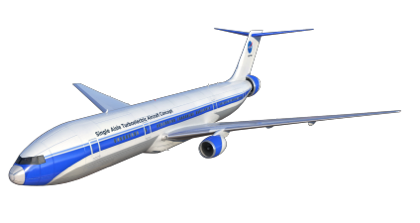 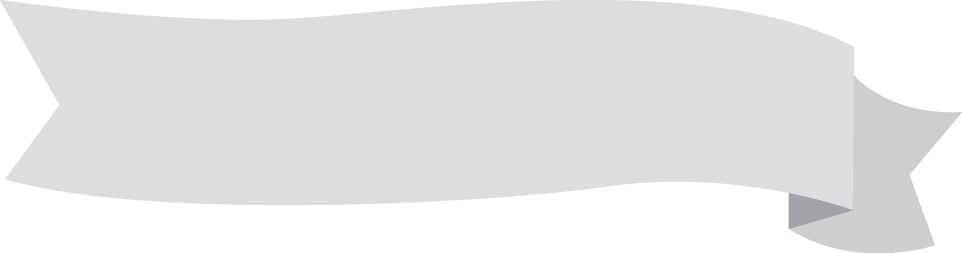 Design & Build
Flight Test
Validated HEP Concepts, Technologies 
And Integration for U.S. Industry to Lead the Clean Propulsion Revolution
Small Scale “Build, Fly, Learn”
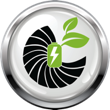 Design & Build
Flight Test
Design & Build
Flight Test
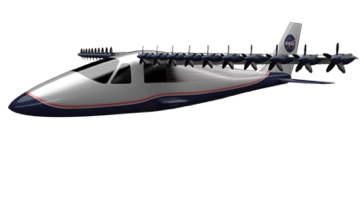 Life Cycle Cost ROM: $400-500M
Ground TestRisk Reduction
PreliminaryDesign
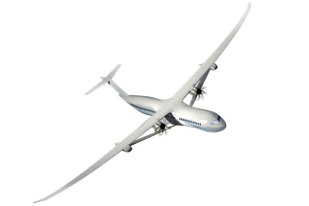 Design & Build
Flight Test
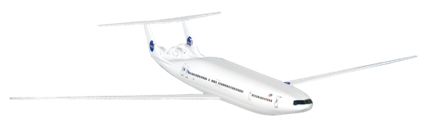 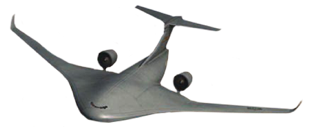 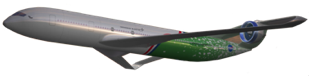 PotentialCandidates
Images Credit: Lockheed Martin
Life Cycle Cost ROM: $400-500M
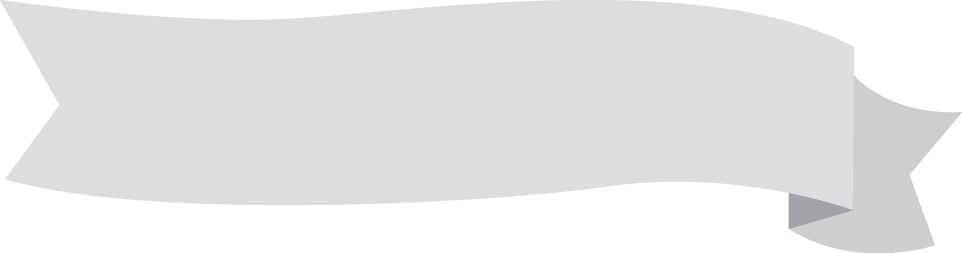 Validated ability for U.S. Industry to Build Transformative Aircraft that use 50% less energy and produce over 40dB (cumulative) less noise
Ground TestRisk Reduction
PreliminaryDesign
“Purpose-Built” UEST Demonstrators
Design & Build
Flight Test
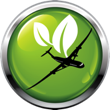 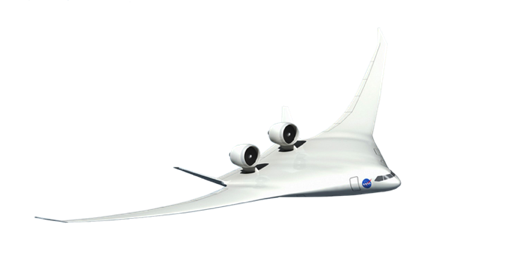 Life Cycle Early Cost Est: $850M
PreliminaryDesign
Design & Build
Flight Test
Fully integrated UEST Demonstrator
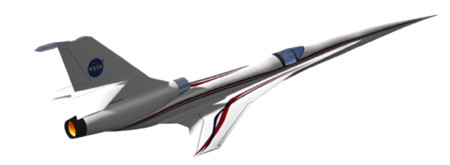 Life Cycle Cost Est: $430M
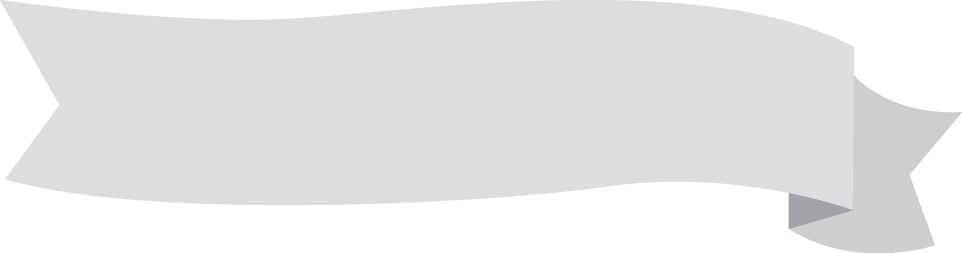 Enables Low Boom Regulatory Standard and validated ability for industry to produce and operate commercial low noise supersonic aircraft
Flight Test
Design & Build
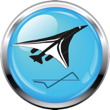 FY17
FY18
FY19
FY20
FY21
FY22
FY23
FY24
FY25
FY26
DP
DP
DP
DP
DP
www.nasa.gov
7
Trajectory Based Operations: Concept to Demo
Next Step in NASA Research and NextGen Development
Develop and Demonstrate NextGen Capabilities:Reducing fuel use and flight delays
Demo
Concept Validation
Technology Maturation
Gate-to-GateOptimization
Gate-to-Gate 4DT TBO: Complete gate-to-gate flight optimization incorporating system constraints and user request.
ArchitecturalDefinition
Tech GapAssessment
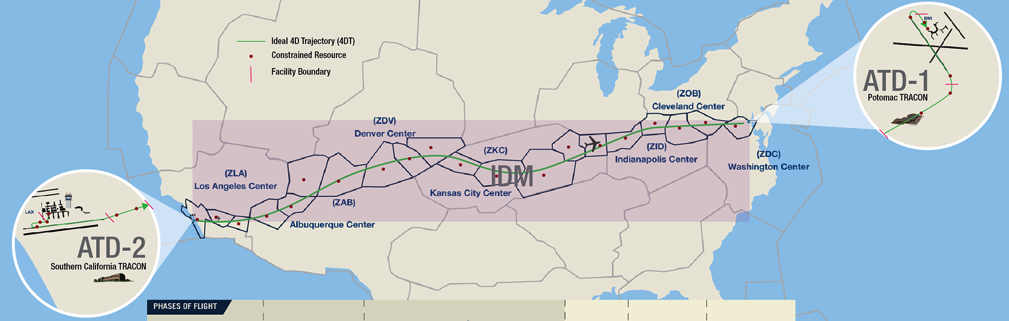 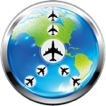 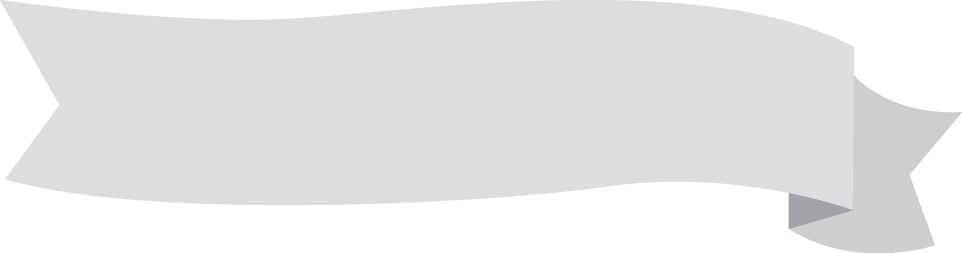 Gate-to-GateTrajectory Based Operations
Enables airlines to operate increasingly efficient 4D “gate-to-gate” trajectories
RTT deliverable
Fast-timeSimulation
Human In The LoopSimulation
IntegratedField Demo
Initial Integrated Demand Management
IDM TBO: Integrates departure, en route, and descent flight operations for greater optimization
Concept Validation
Technology Maturation
Initial Concept Demo
Fully Integrated Field Demo
ATD-2: Coordinated preflight, taxi, takeoff, and departure paths for all outbound flights at an airport
ATD-2
RTT deliverable
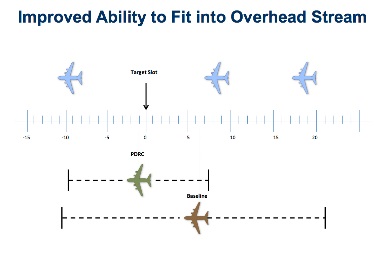 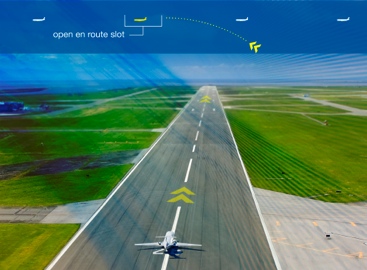 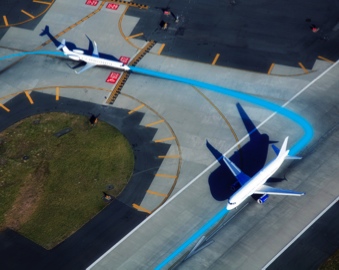 Complex Terminal Area TrajectoryManagement
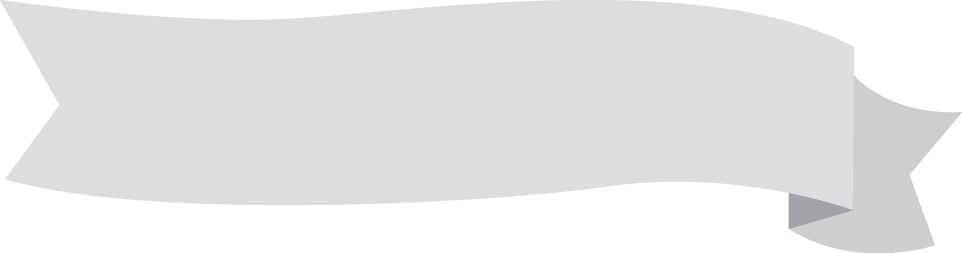 Enables airlines to optimize efficient operations into and out of busy airports and terminal area airspace
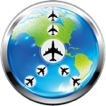 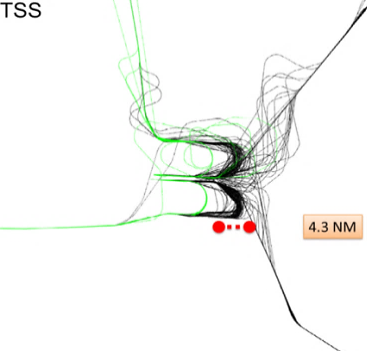 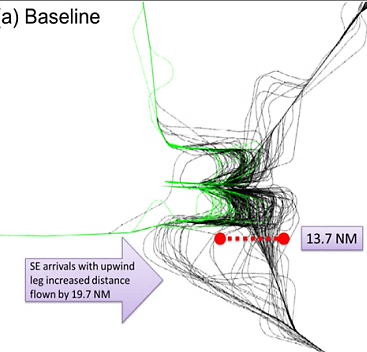 Ground Side Demo
Flight SideDemo
ATD-1: Efficient descent, approach, and landing for all flights inbound to an airport
ATD-1
RTT deliverable
2015
2017
2020
2025
www.nasa.gov
8
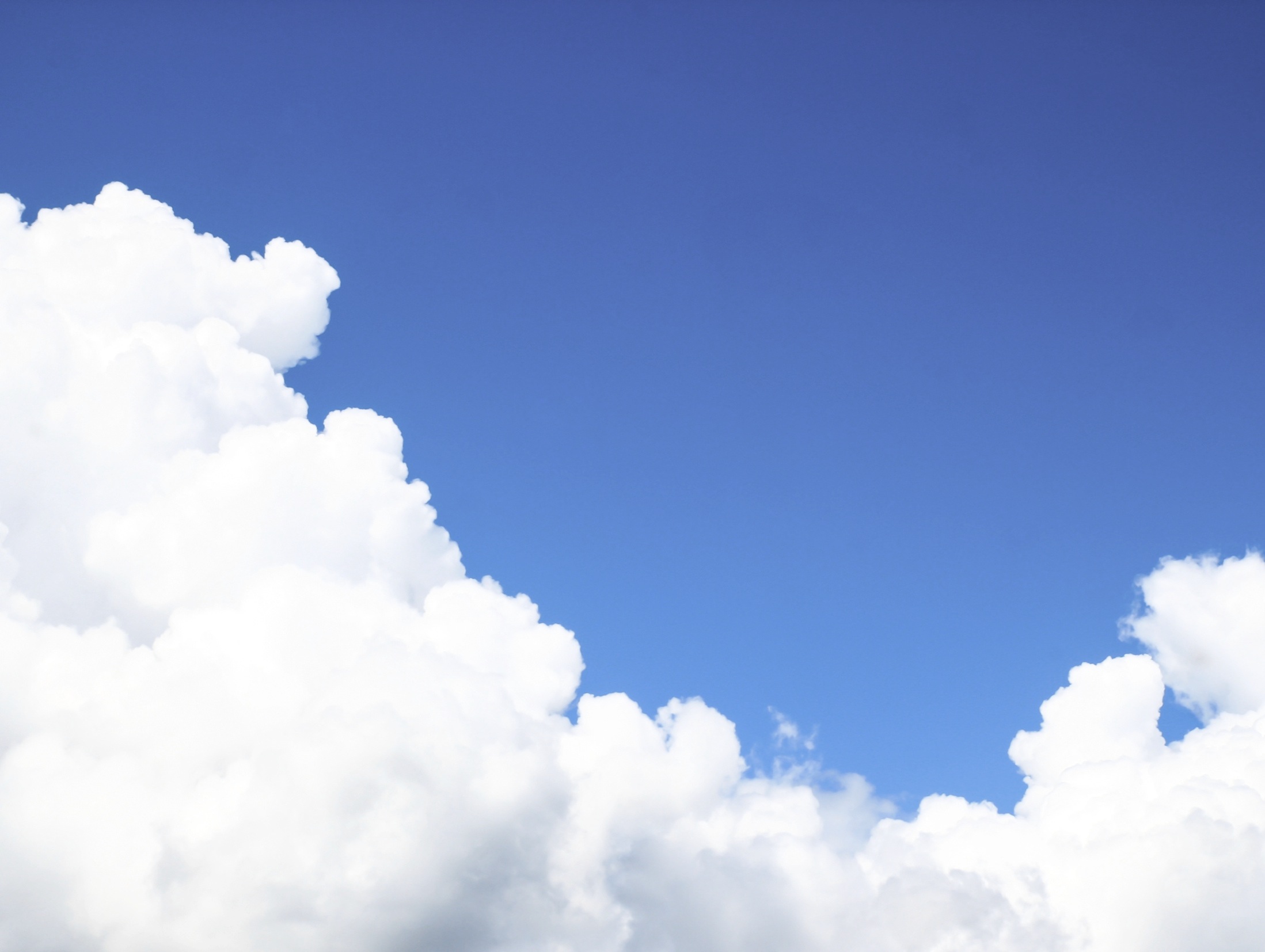 Back-Up
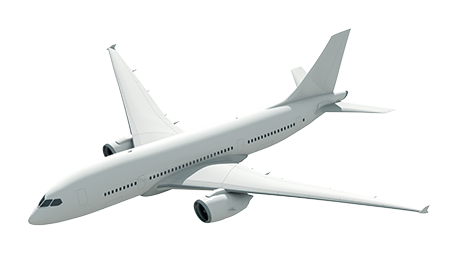 www.nasa.gov
9